আজকের পাঠে সবাইকে শুভেচ্ছা
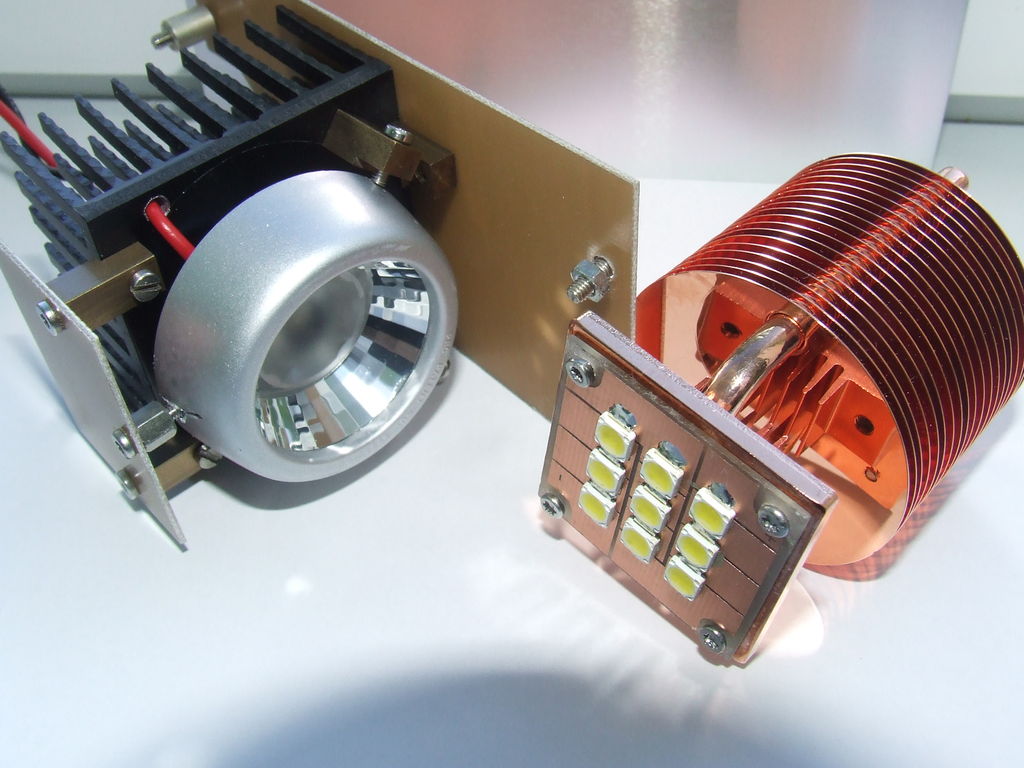 তথ্য ও যোগাযোগ প্রযুক্তি
	শ্রেণি: সপ্তম
অধ্যায়: দ্বিতীয়
পাঠ: ১৮, পৃষ্ঠা- (৬০-৬১)
সময়: ৫০ মিনিট
পাঠের বিষয়
পরিচিতি
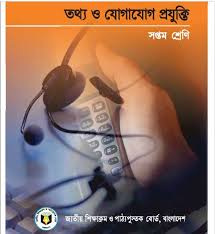 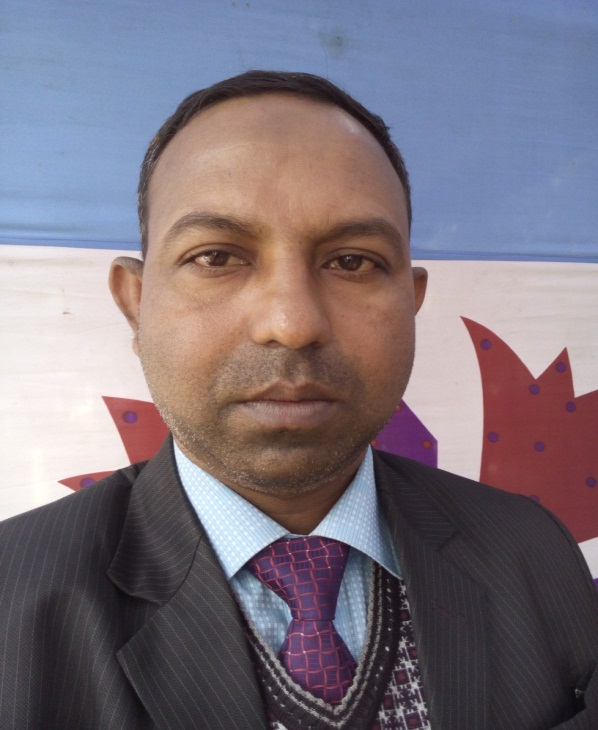 ‡gvt †gv¯ÍvwdRvi ingvb
wmwbqi mnKvix wkÿK
‡LvÆvcvov wmwÏKxqv dvwhj wWMÖx gv`ªvmv, kvRvnvbcyi, e¸ov 
‡gvevBj bs 01716281560
Email: mostafizar1976@gmail.com
তারিখ- ২৯/০৮/২০২০ ইং
নিচের চিত্রগুলো দেখে তোমরা কী বুঝতে পারছ?
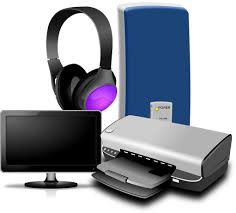 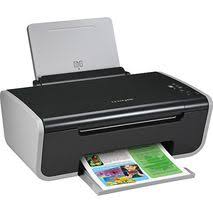 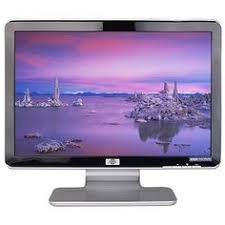 আউটপুট ডিভাইস
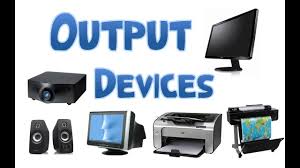 শিখনফল
এই পাঠ শেষে শিক্ষার্থীরা….. 
১। আউটপুট ডিভাইস কী তা বলতে পারবে;
২। আউটপুট ডিভাসগুলোর নাম বলতে পারবে; 
৩। আউটপুট ডিভাইসগুলোর কাজ বর্ণনা করতে পারবে;
৪। মাল্টিমিডিয়া প্রজেক্টরের ব্যবহার বর্ণনা করতে পারবে।
আউটপুট ডিভাইস কী ?
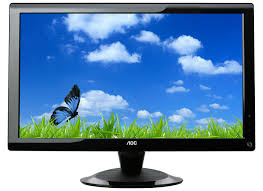 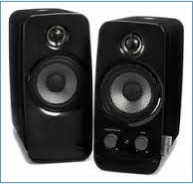 যে ডিভাইসের দ্বারা ফলাফল প্রদান করা হয় সেই ডিভাসগুলোকে আউটপুট ডিভাইস বলে । যেমন- মনিটর, প্রিন্টার, স্পীকার এবং হেডফোন ইত্যাদি ।
বলতো নিচের চিত্রগুলোর কোনটির নাম কী?
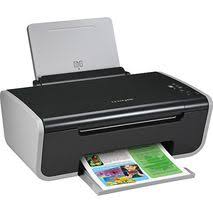 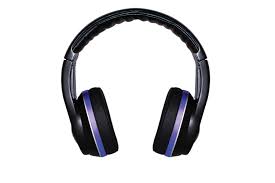 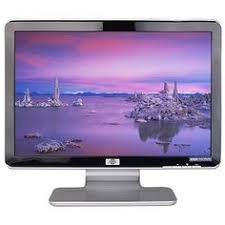 প্রিন্টার
হেডফোন
মনিটর
বলতো নিচের চিত্রগুলোর কোনটির নাম কী?
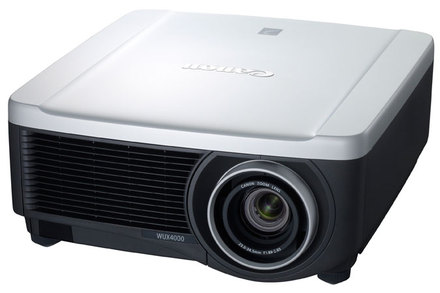 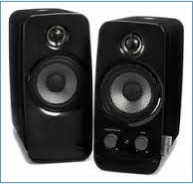 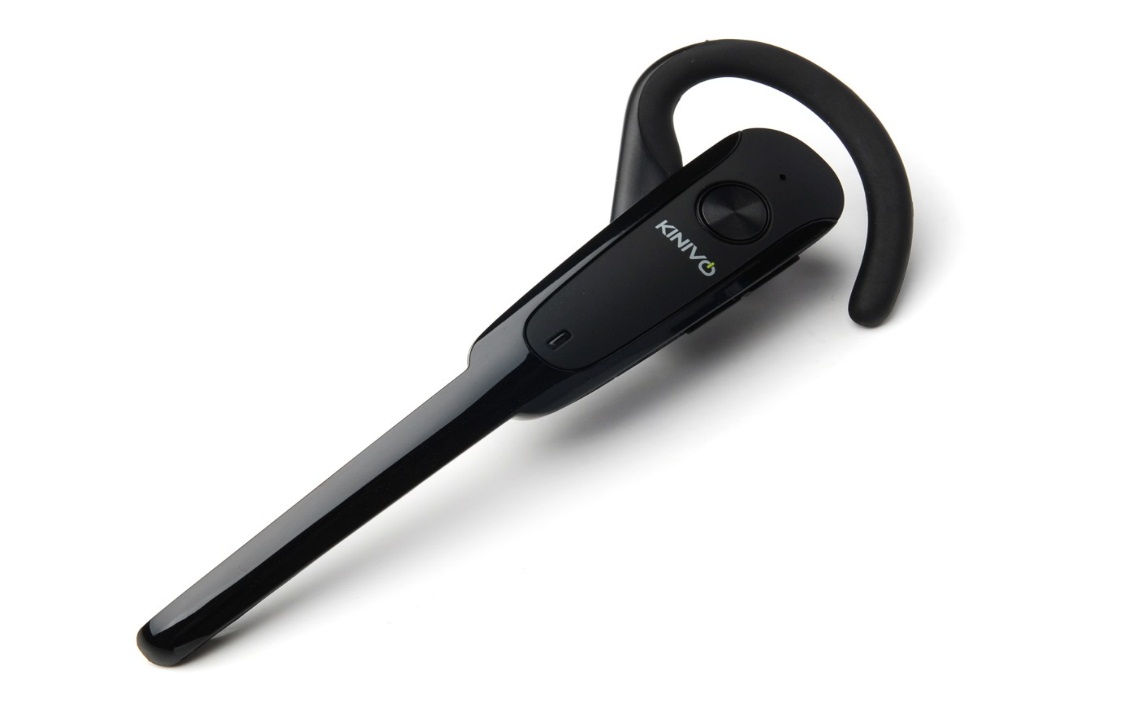 ইয়ারফোন
প্রজেক্টর
স্পীকার
একক কাজ
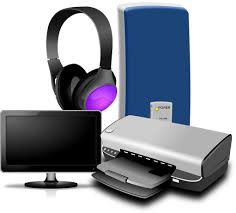 ১। আউটপুট ডিভাইস কী? 
২। আউটপুট ডিভাস গুলির নাম লিখ ।
মনিটর কী ?
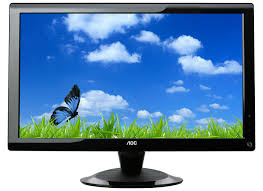 প্রদর্শিত 
পর্দা
মনিটর একটা আউটপুট ডিভাস । কম্পিউটার ওপেন হওয়ার পর পর্দায় যে স্ক্রিন দেখা যায় তাকে মনিটর বলে ।
প্রিন্টার কী?
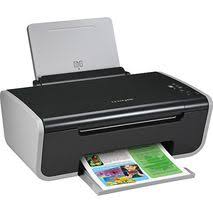 প্রিন্ট 
হচ্ছে
এই যন্ত্রের দ্বারা লিখিত কোন ডকুমেন্ট বা ছবি প্রিন্ট করা যায় বলে একে আউটপুট ডিভাইস বলে ।
স্পীকার কী?
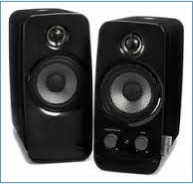 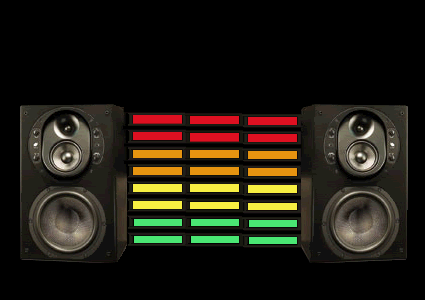 বৈদ্যুতিক তরঙ্গ শব্দ তরঙ্গে পরিণত হয়
এই যন্ত্রের সাহায্যে গান শোনা যায় বলে একে আউটপুট ডিভাইস বলে ।
হেডফোন কী?
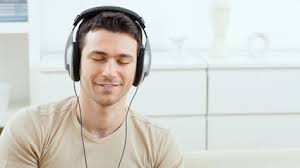 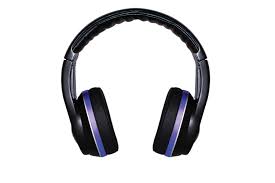 গান শুনছে
এই যন্ত্রের সাহায্যে মাথায় লাগিয়ে গান শোনা যায় বলে একে আউটপুট ডিভাইস বলে ।
জোড়ায় কাজ
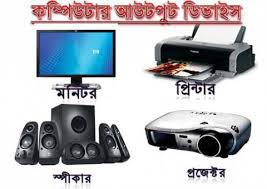 ১। মনিটর, প্রিন্টার, স্পীকার এবং প্রজেক্টর এই ৪টি ডিভাইসের সংজ্ঞাসহ উদাহরণ দাও ।
ইয়ারফোন কী?
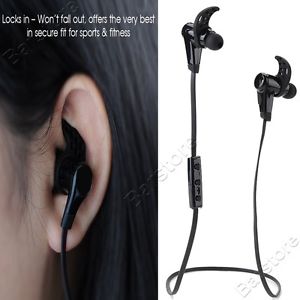 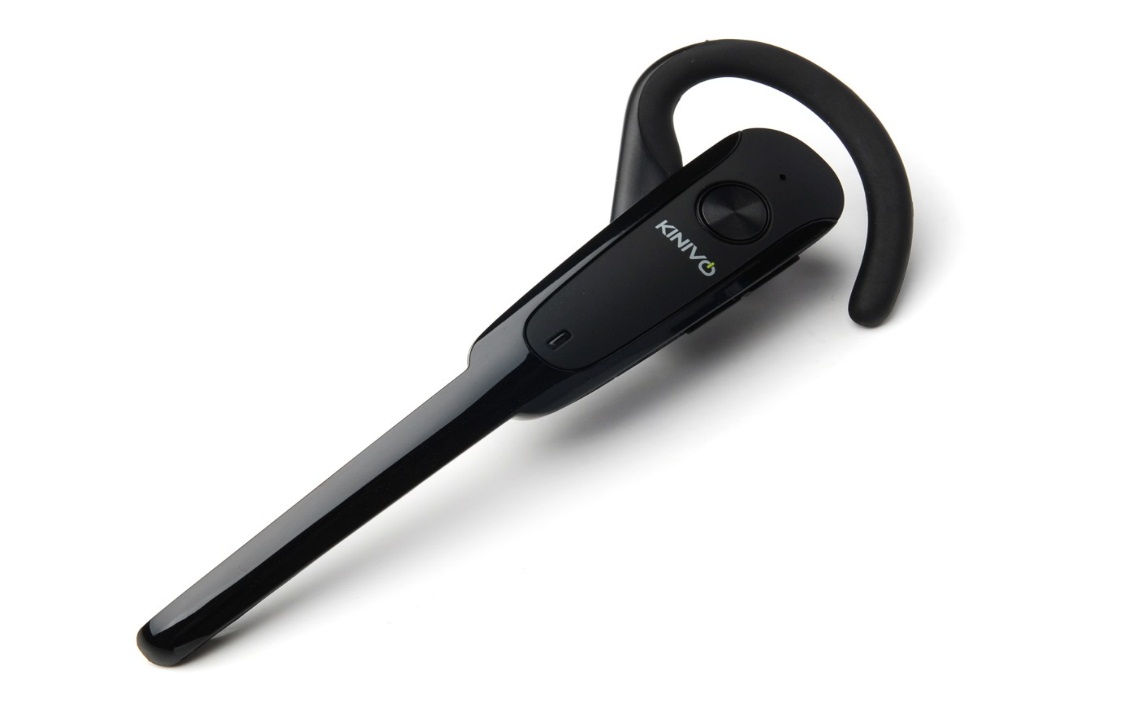 গান শুনছে
বর্তমানে তারবিহীন ইয়ারফোন অনেকেই ব্যবহার করে। যদিও এগুলো ব্লুটুথ প্রযুক্তি ব্যবহার করে শব্দ শোনা যায় কিন্তু এটি অত্যন্ত ক্ষতি করে ।
প্রজেক্টর কী?
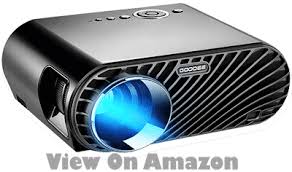 প্রজেক্টরে আলোর মাধ্যমে ছবি ভেসে যায়
যে কোন তথ্য, টিভি প্রোগ্রাম কিংবা কোন মুভি বড় স্ক্রীনে উপস্থাপন করতে যে যন্ত্র ব্যবহার করা হয় তাকে মাল্টিমিডিয়া প্রজেক্টর বলে ।
প্রজেক্টরের ব্যবহার
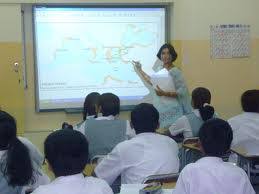 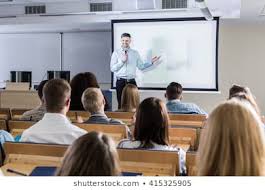 মাল্টিমিডিয়া প্রজেক্টর সাধারণত প্রেজেন্টেশনের কাজে ব্যবহার করা হয়।
প্রজেক্টরের ল্যাম্প
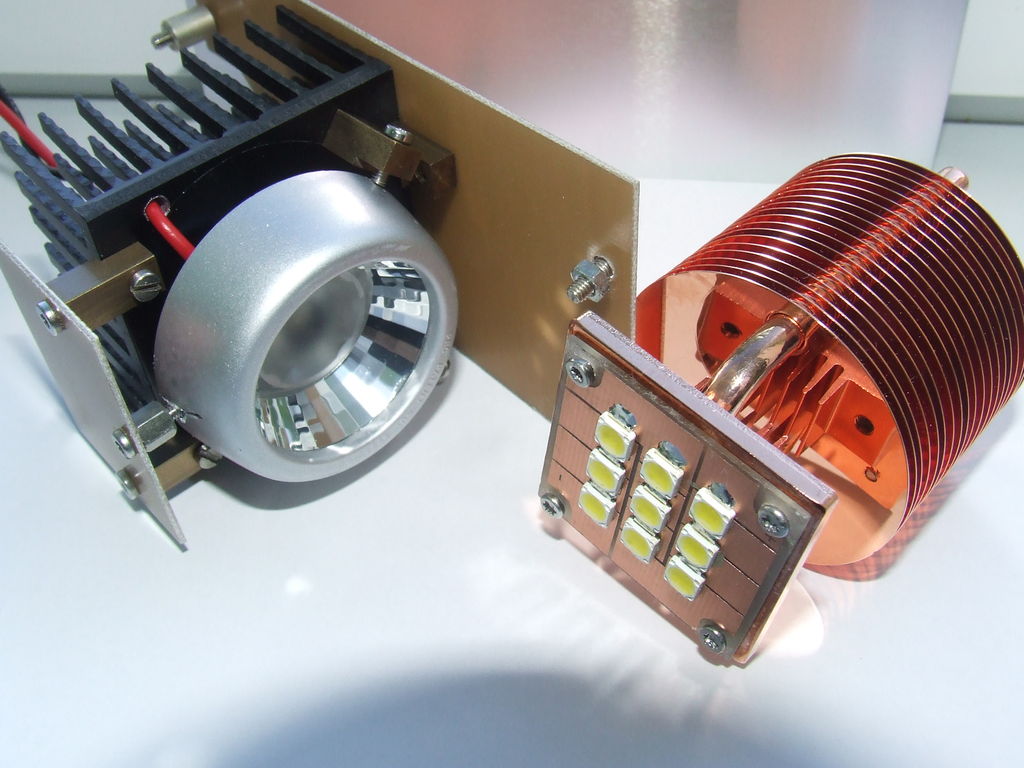 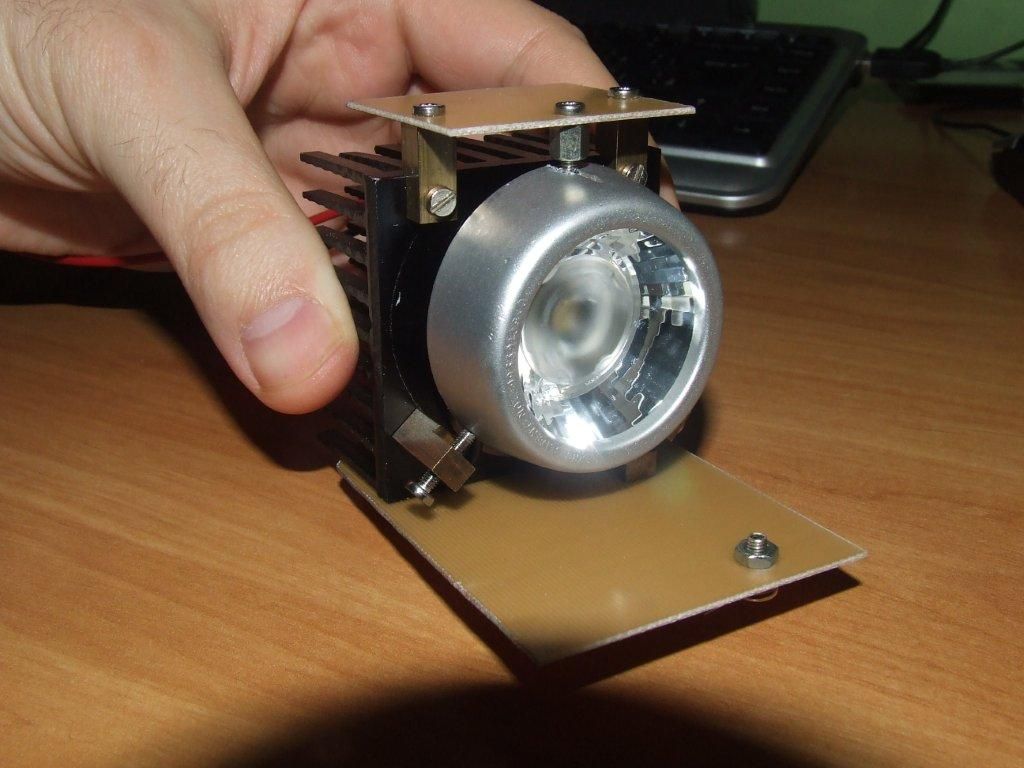 এলইডি প্রজেক্টর ল্যাম্পের দাম বেশি। এটা বিশ হাজার ঘন্টা কাজ করতে পারে।
পকেট প্রজেক্টর
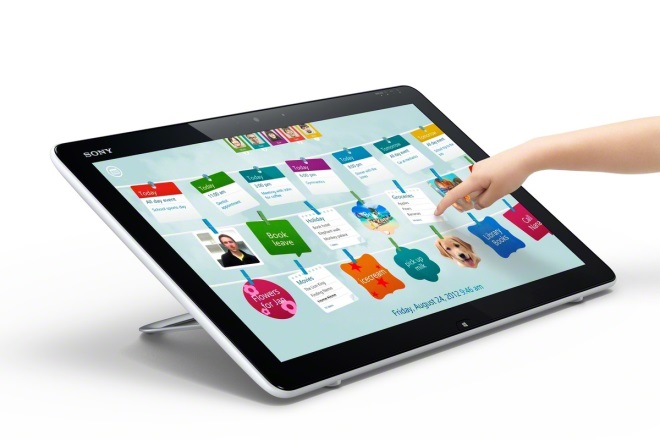 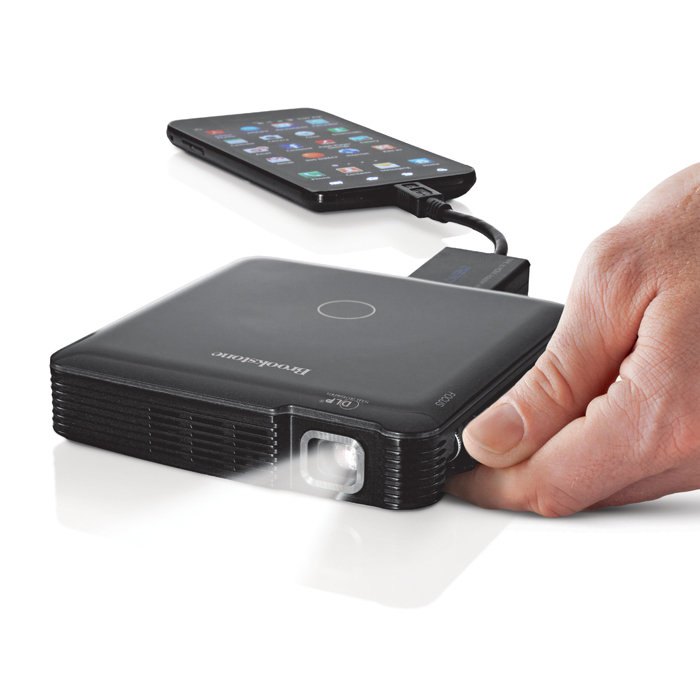 বর্তমানে প্রজেক্টর কম্পিউটার, ট্যাবলেট পিসি এবং মোবাইল থেকেও ব্যবহার করা যাচ্ছে।
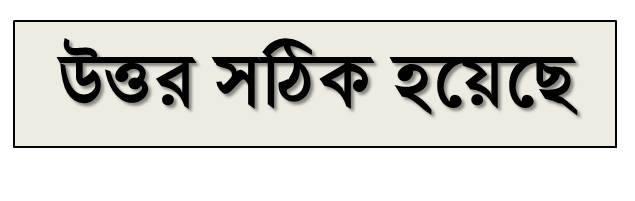 মূল্যায়ন
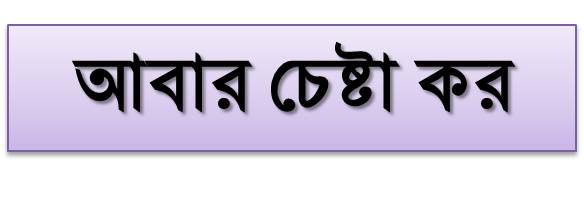 অপশন গুলোতে একে একে টিক চিহ্ন দিলে সঠিক উত্তর জানা যাবে...
1।  আউটপুট ডিভাইসের মূল কাজ কী?
(খ)  তথ্য প্রদান
(ক) তথ্য  প্রক্রিয়াকরণ
(ঘ)  তথ্য বিশ্লেষণ
(গ)     ফলাফল প্রদান করা
2। স্পীকার কী ?
(গ)  ইমেজ দেখার যন্ত্র
(খ)  ছবি তৈরি করার যন্ত্র
(গ)  ছবি দেখার যন্ত্র
(ক)      শব্দ শোনার যন্ত্র
৩।  আউটপুট ডিভাইস কোনটি ?
(ক) কী-বোর্ড
(খ)  মাউস
(ঘ)  মনিটর
(গ) স্ক্যানার
মূল্যায়ন
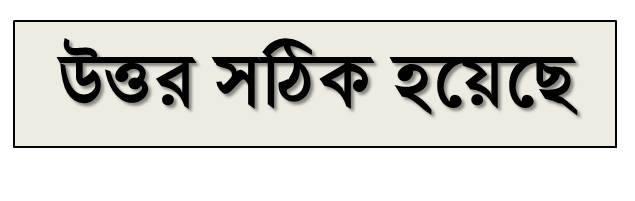 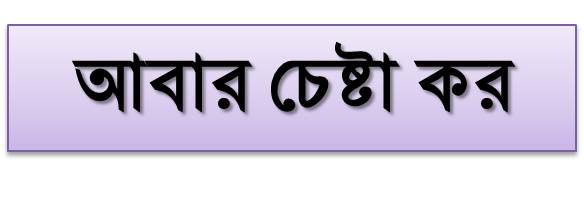 অপশন গুলোতে একে একে টিক চিহ্ন দিলে সঠিক উত্তর জানা যাবে...
3। হেডফোনের অন্য নাম কী?
(খ) হেড সেট
(ক) স্পীকার
(ঘ) মাল্টিমিডিয়া
(গ) সাউন্ড কার্ড
২। পর্দায় যে স্ক্রীন ওপেন হয় কোন যন্ত্রের মাধ্যমে ?
(ক     প্রজেক্টর
(খ) প্রিণ্টার
(ঘ) স্পীকার
(গ) প্লটার
৩।  বৈদ্যুতিক তরঙ্গ কিসে পরিণত হয় ?
(খ)  বৈদ্যুতিক তরঙ্গ
(ক)  আলোর তরঙ্গ
(ঘ) শব্দ তরঙ্গ
(গ)  কম্পন তরঙ্গ
বাড়ির কাজ
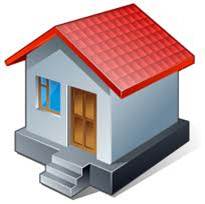 যে ডিভাইসগুলো আলোচনা করা হলো সেগুলোর ২টি   করে ব্যবহার বাড়ি থেকে লিখে আনবে।
ধন্যবাদ সবাইকে
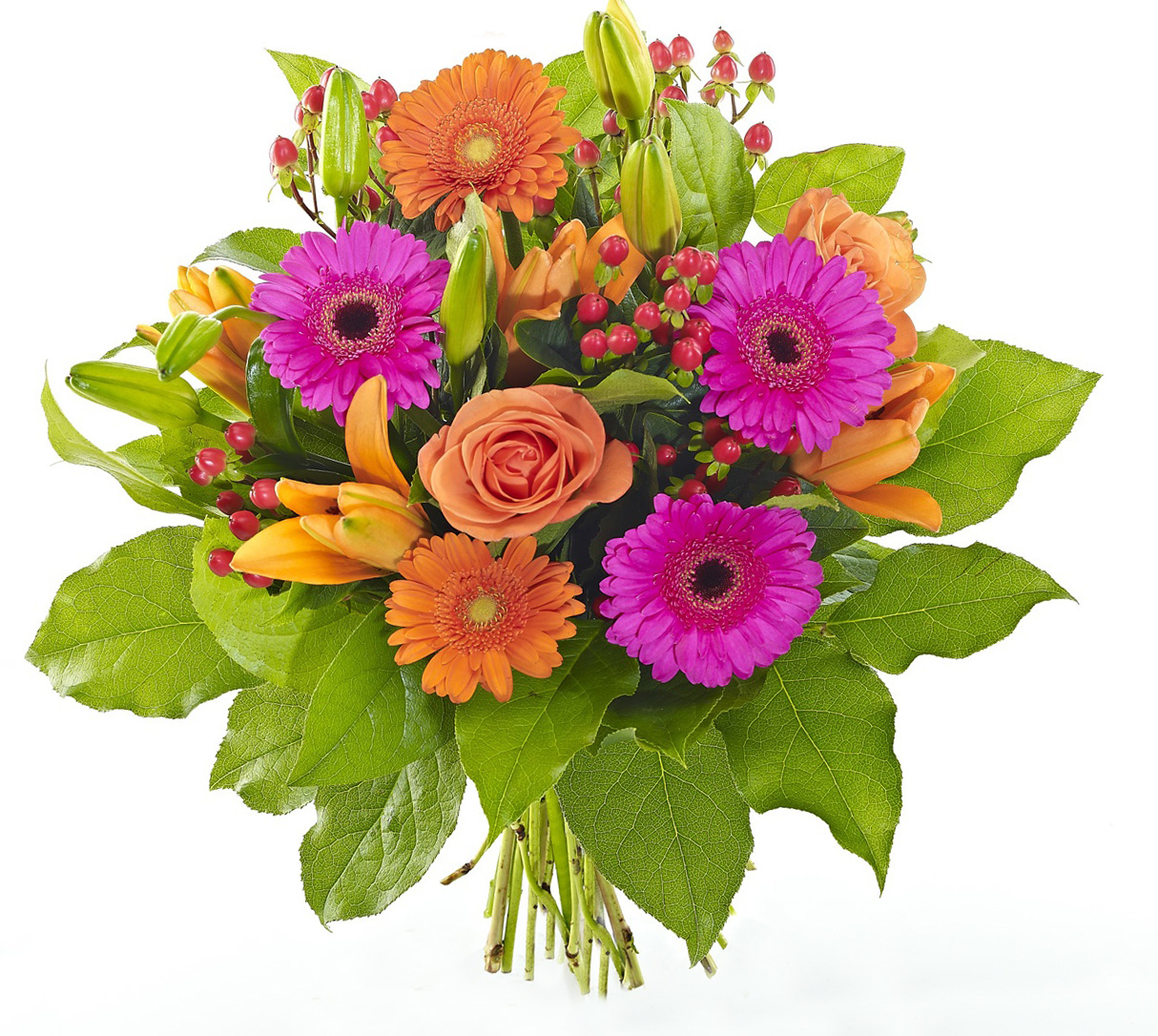